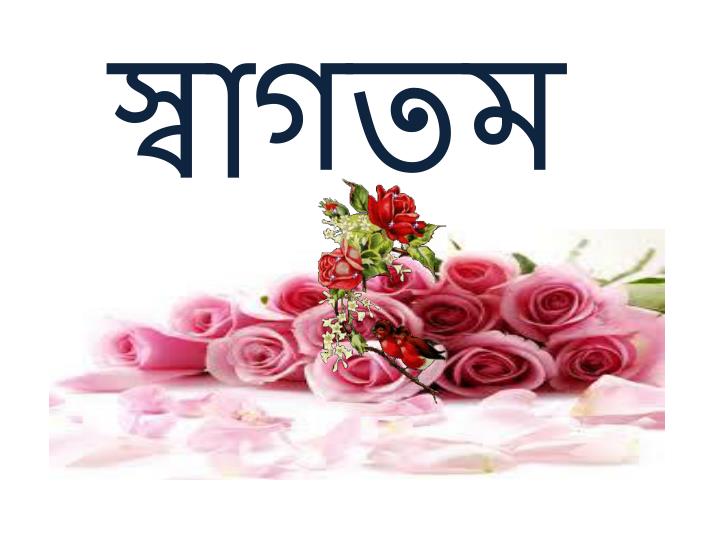 শিক্ষক পরিচিতি
মো:আশাদুজ্জামান
          সহকারি শিক্ষক (কম্পি:)
জীবননগর থানা সরকারি পাইলট মাধ্যমিক বালিকা বিদ্যালয়।
০১৯১৬৪৯২৪১৮
jgsc1974@yahoo.com
জীবননগর,চুয়াডাংগা।
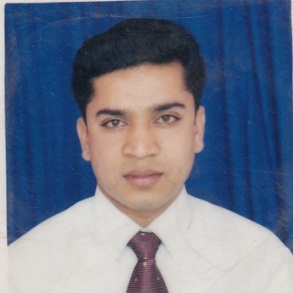 তোমরা ছবিতে কি কি দেখতে পাচ্ছো ?
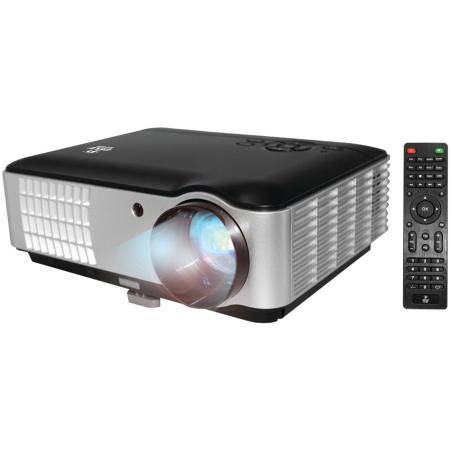 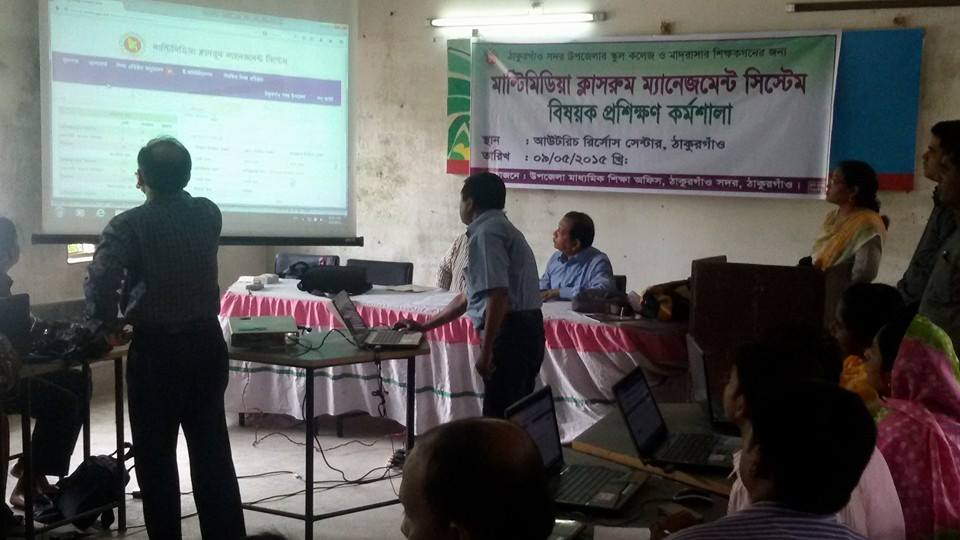 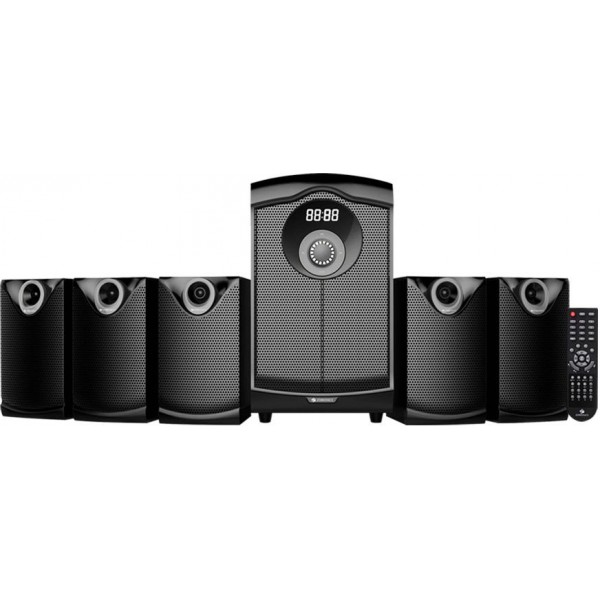 পাঠ শিরোনাম
আমাদের আজকের পাঠের বিষয়..................
মাল্টিমিডিয়ার মাধ্যম সমূহ
শিখন ফল
প্রচলিত ধারনায় বর্ণ,চিত্র ও শব্দের ব্যবহারের সাথে মাল্টিমিডিয়ায় বর্ণ,চিত্র ও শব্দের ব্যবহারের পার্থ্যক্য নির্ণয় করতে পারবে
মাল্টিমিডিয়া কি তা বলতে পারবে
মাল্টিমিডিয়া  কি
+
+
অ
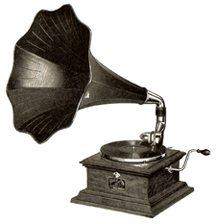 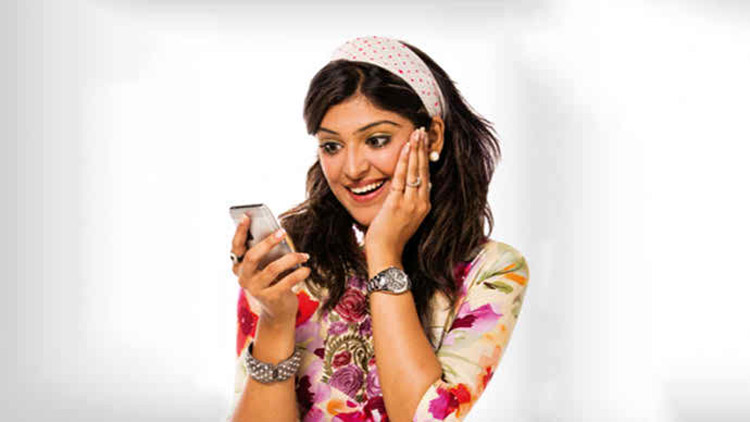 +
+
বর্ণ
চিত্র
শব্দ
মাল্টিমিডিয়া হলোঃ
এক কথায় মাল্টিমিডিয়া হলোঃ 

 বর্ণ  (Text), 
 চিত্র  (Graphics)   , 
 শব্দের   (Sound) , 
 সমন্বয়
বর্ণ  (Text) কি?
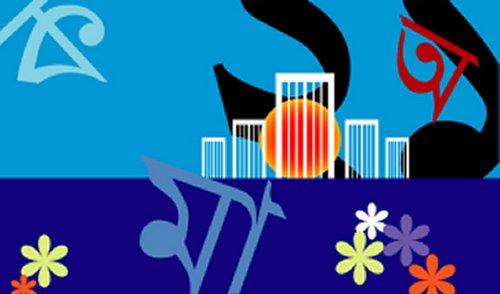 বর্ণ  হলোঃ
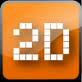 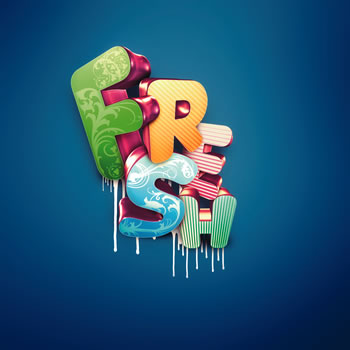 দ্বিমাত্রিক
তৃমাত্রিক
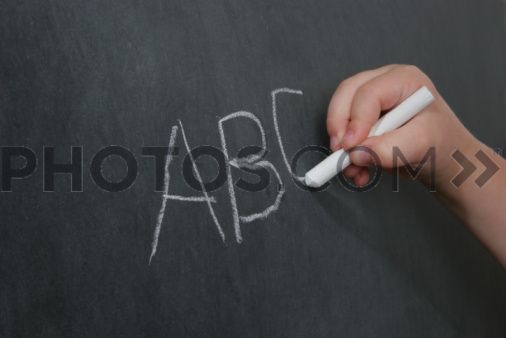 ম
স্থির
লিখিত ভাষা
চিত্র কি?
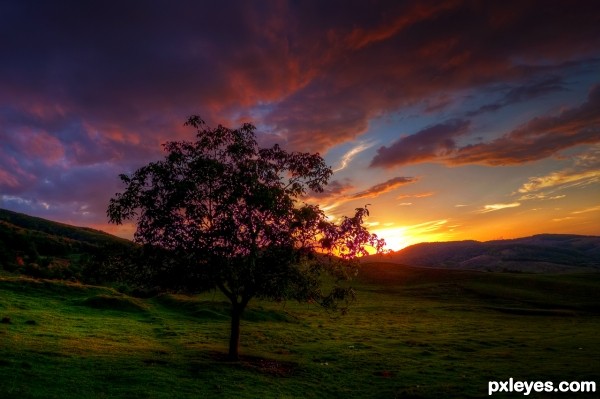 চিত্র হলোঃ
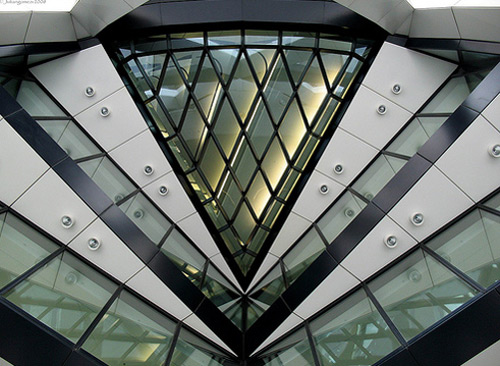 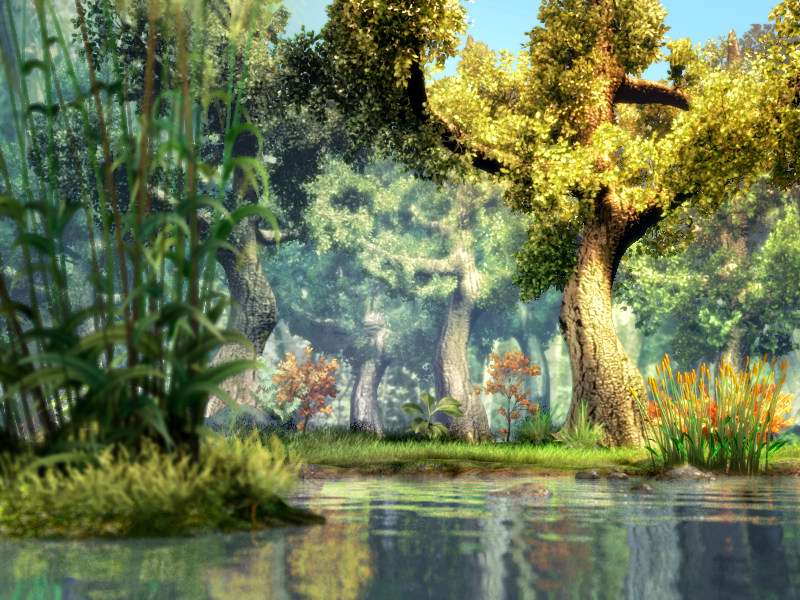 স্থাপত্য
থ্রীডি ছবি
শব্দ কি?
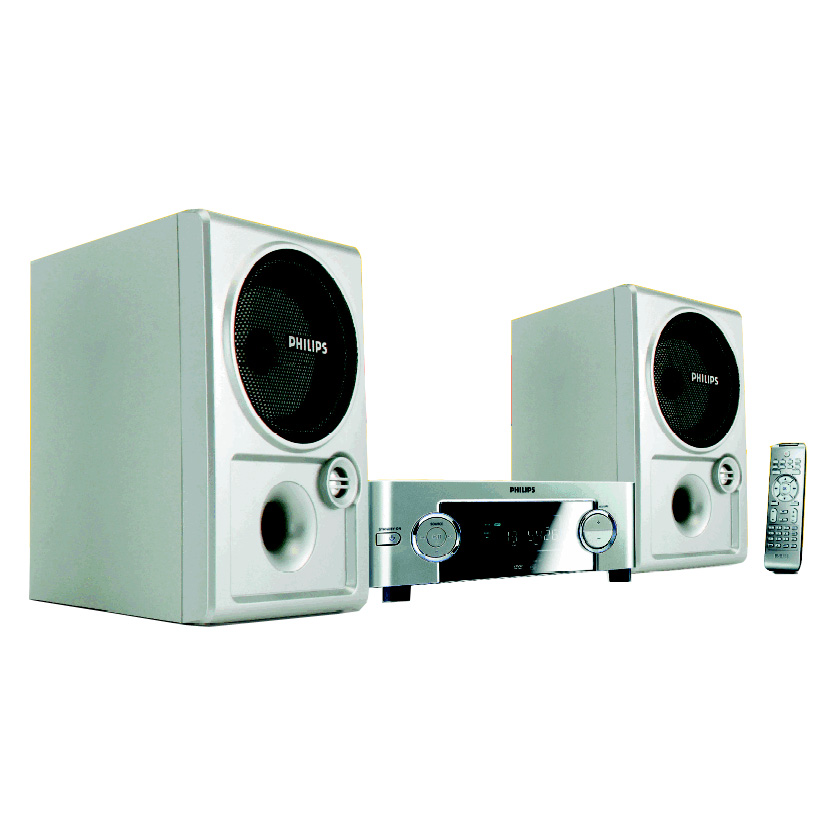 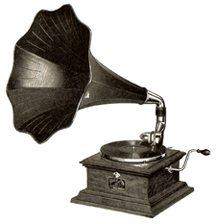 শব্দ হলোঃ
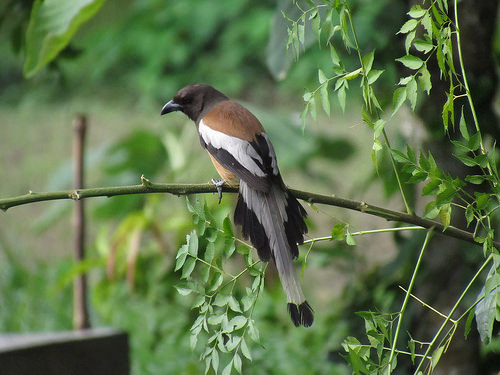 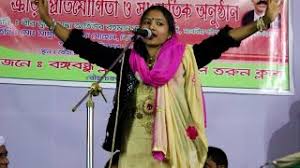 পাখির সুর
মানুষের গান
ব্লক ডায়াগ্রাম
দলগত কাজঃ
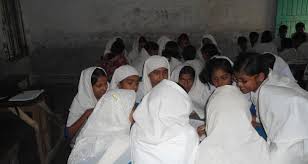 মাল্টিমিডিয়ায় শব্দ,বর্ণ ও চিত্রের ৫টি করে বৈশিষ্ট্য লিখ।
বাড়ীর কাজঃ
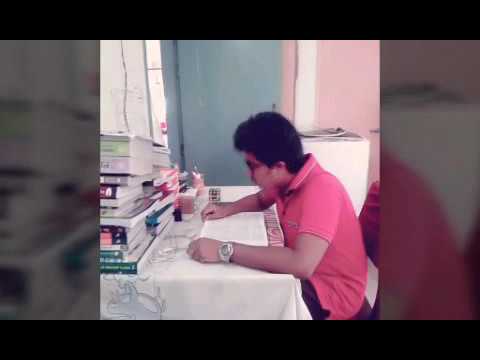 মাল্টিমিডিয়ায় বর্ণ,চিত্র ও শব্দের সমন্বয় পাঠকে আকর্ষনীয় করা তুলে , এ বিষয়ে দশটি বাক্য লিখে আনবে।
ধন্যবাদ
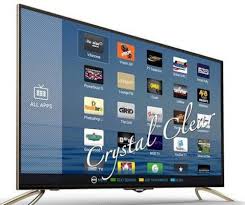